Pre-defense Committee Meeting
Dec 17, 2013
Outline
Introduction
Chapter I: Elevated pCO2 causes developmental delay in early larval Pacific oysters
Chapter II: Shotgun proteomics as a viable approach for biological study in Pacific oysters
Chapter III: From shell deposition to protein expression: An integrative assessment of ocean acidification impacts on a marine invertebrate
Chapter IV?
Conclusions
Work from France: Chapter IV?
Same samples as chapter III – oysters exposed to elevated pCO2 (400, 1000, 2800 µatm) for 1 month
Half the samples were ruined – small sample sizes
Possible perspective – insights from proteomics lead us to investigate potential biomarker assays
Antioxidant Enzymes
I saw evidence of an antioxidant response in my proteomics work
Does protein expression translate to enzymatic activity?
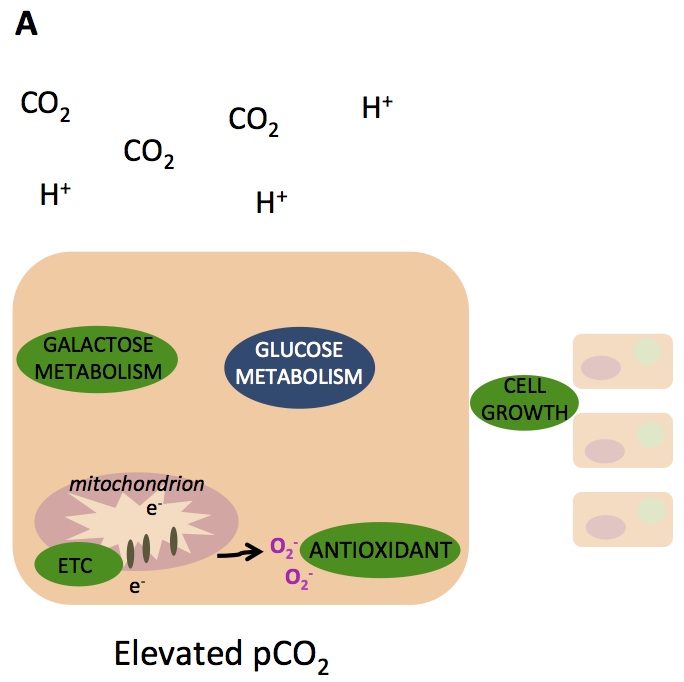 Antioxidant Enzymes
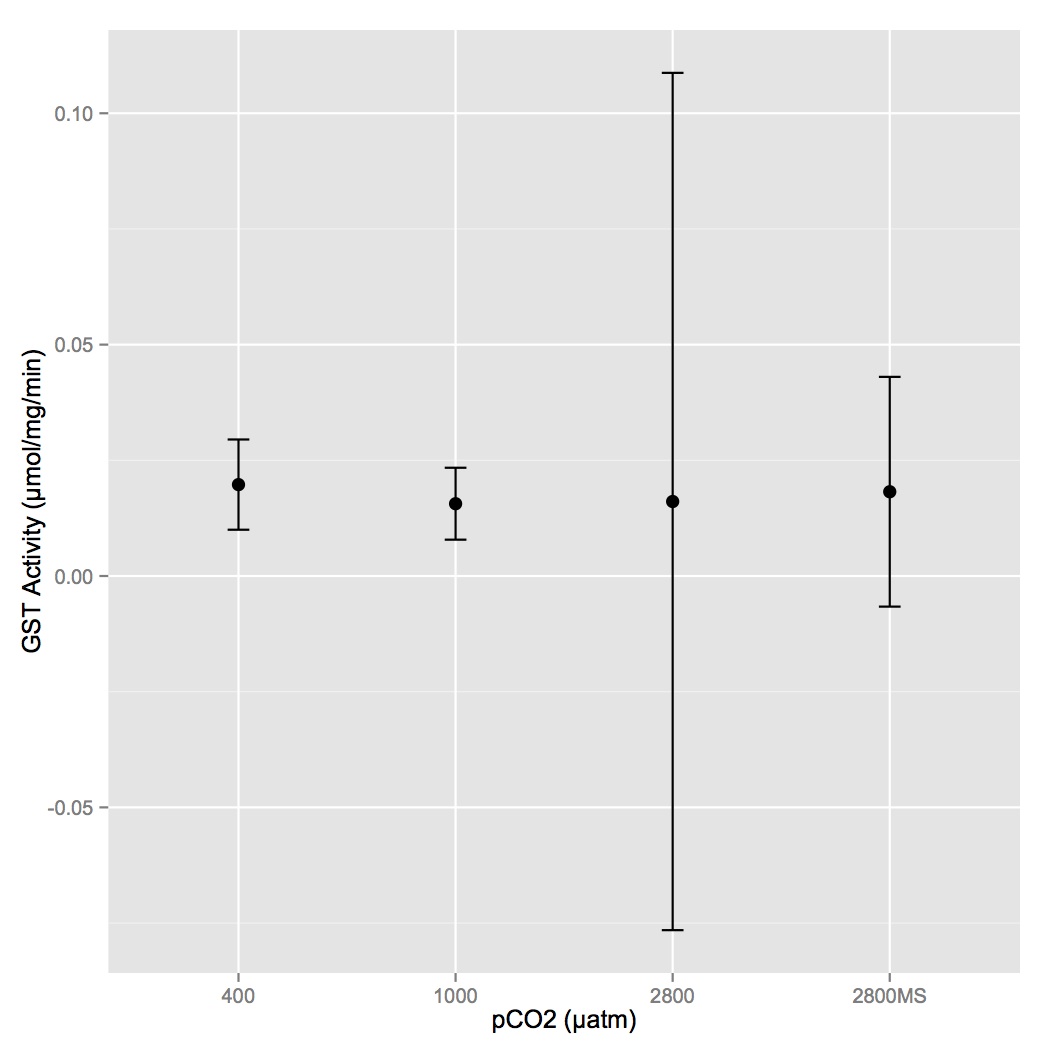 n=2
n=2
n=4
Glutathione S-transferase
n=4
[Speaker Notes: Global activity – all isoforms
Detoxification but also has roles in antioxidant response]
Antioxidant Enzymes
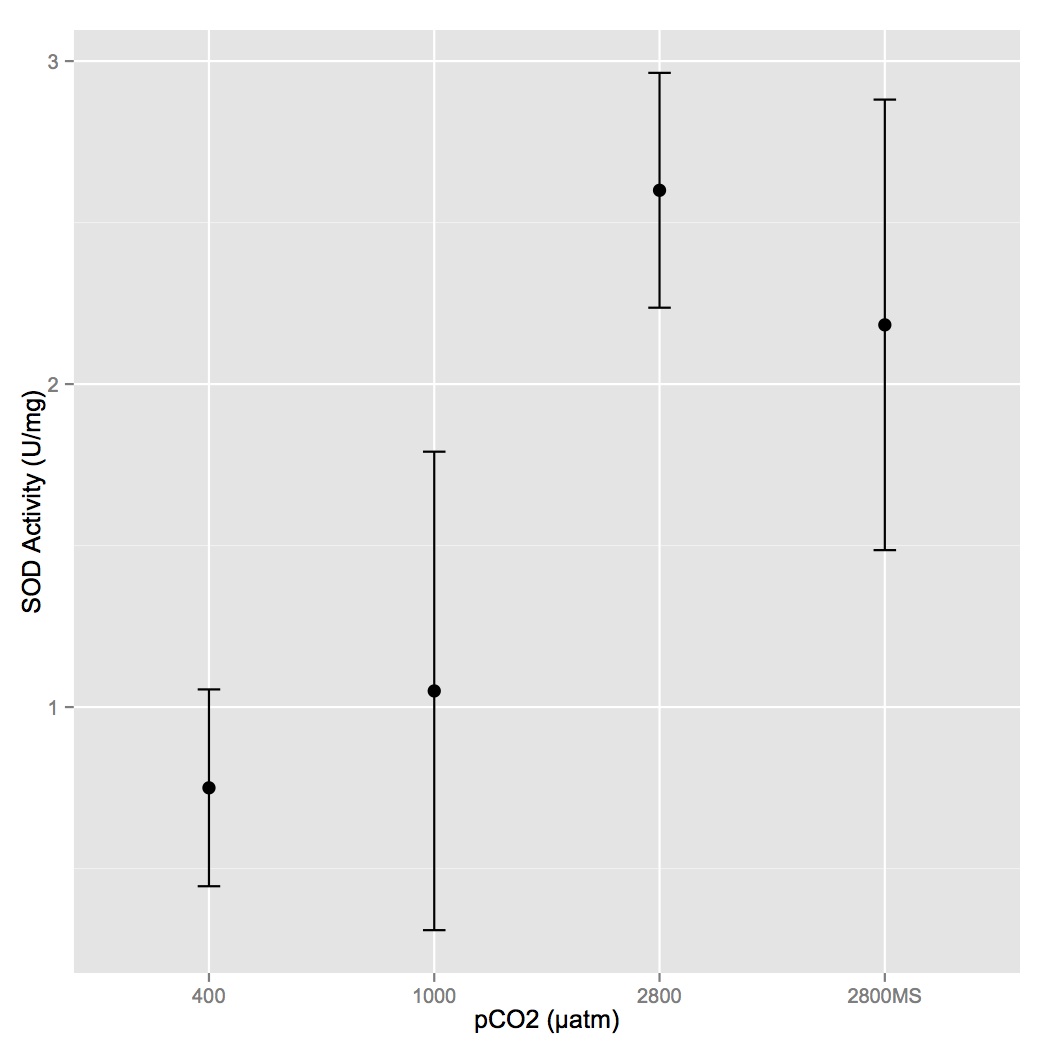 n=6
n=6
B
n=4
Superoxide dismutase
B
n=4
A
A
[Speaker Notes: ROS scavenger]
AMPKα background
AMP-activated protein kinase
Changes expression in response to metabolic stresses – there were changes in metabolic pathways in proteomics
Activated via phosphorylation
Truncated form may be important in stress response
AMPKα background
Characterized in 2 studies by Guévélou et al. (2013)
In gonad, the expression of the full-length varies with reproductive stage
In smooth muscle, the expression of the truncated changes quickly upon exposure to hypoxia
Full-Length AMPKα
2800 µatm
400 µatm
1000 µatm
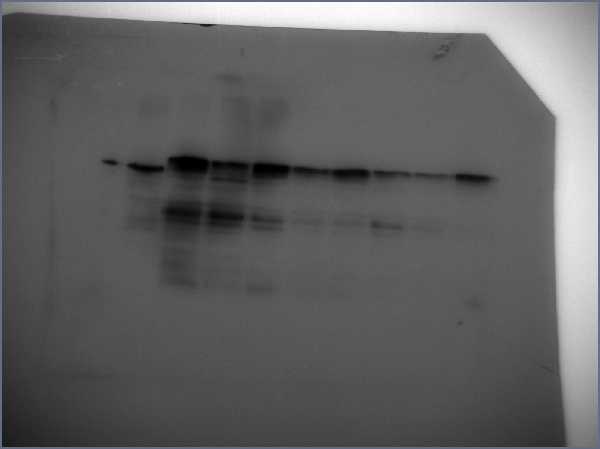 Gel 1
P = 0.06 for 400 vs. 2800 µatm
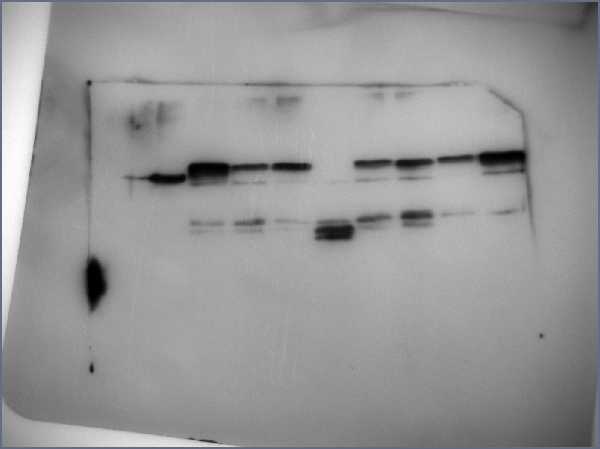 Gel 2
“Truncated” AMPKα
2800 µatm
400 µatm
1000 µatm
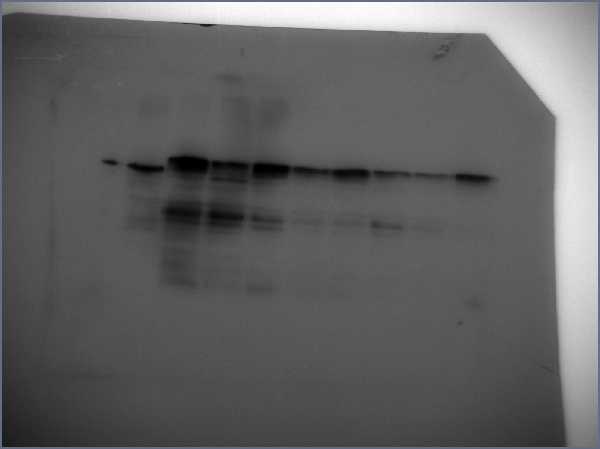 Gel 1
No difference among treatments
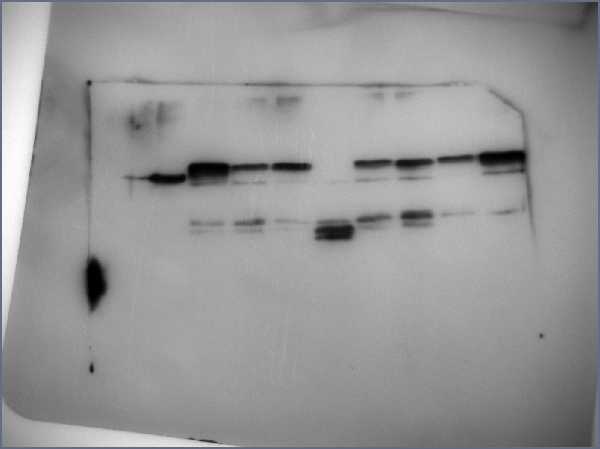 Gel 2
AMPKα
Antibody for AMPK protein
What is interesting? Patterns are different from those seen in other oyster tissues.
Phosphorylation of both total and truncated form
Absence of total that is present in gonad and muscle?
Glycogen Assay
We’re working on it
Proposed Timeline
Draft of dissertation to committee by January 10
Defense scheduled for week of February 10
Chapter I
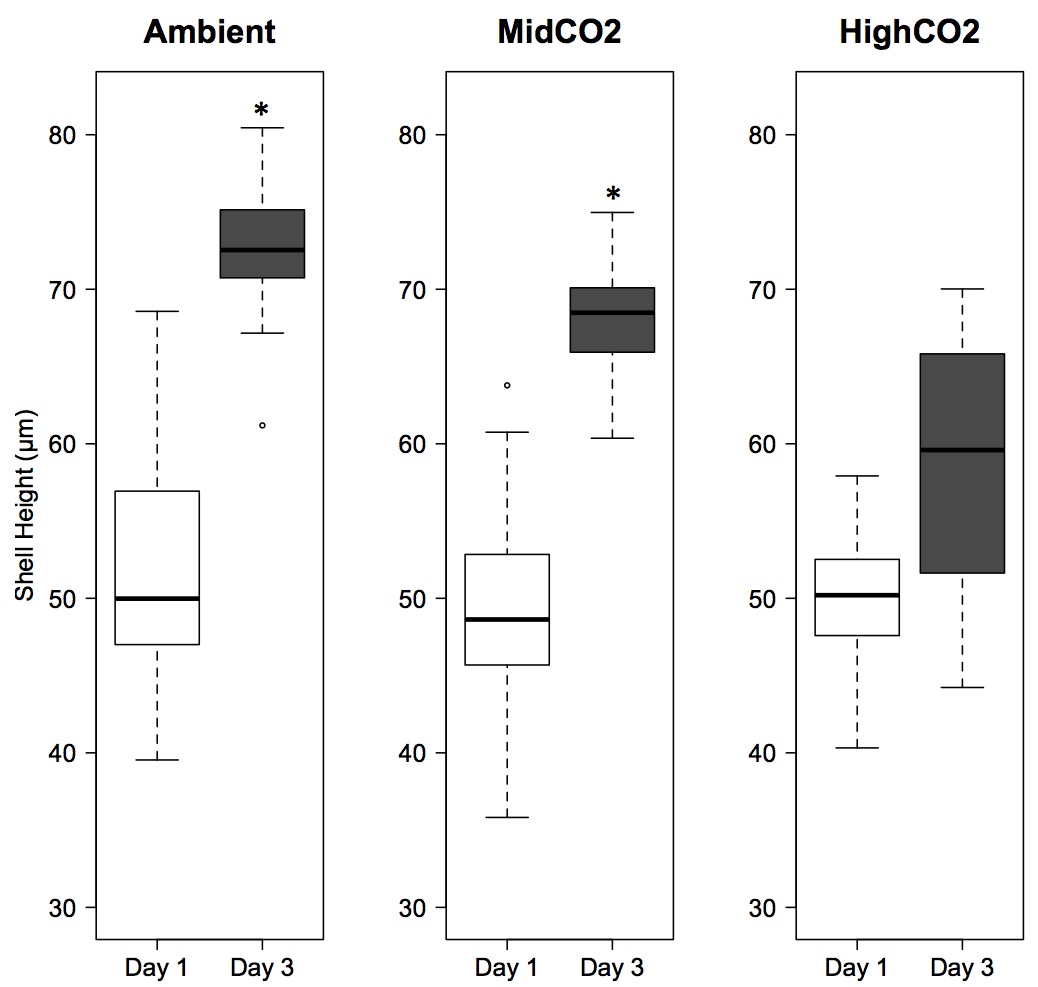 [Speaker Notes: No difference in size day 1, oysters grew less at highCO2 day 3]
Chapter I
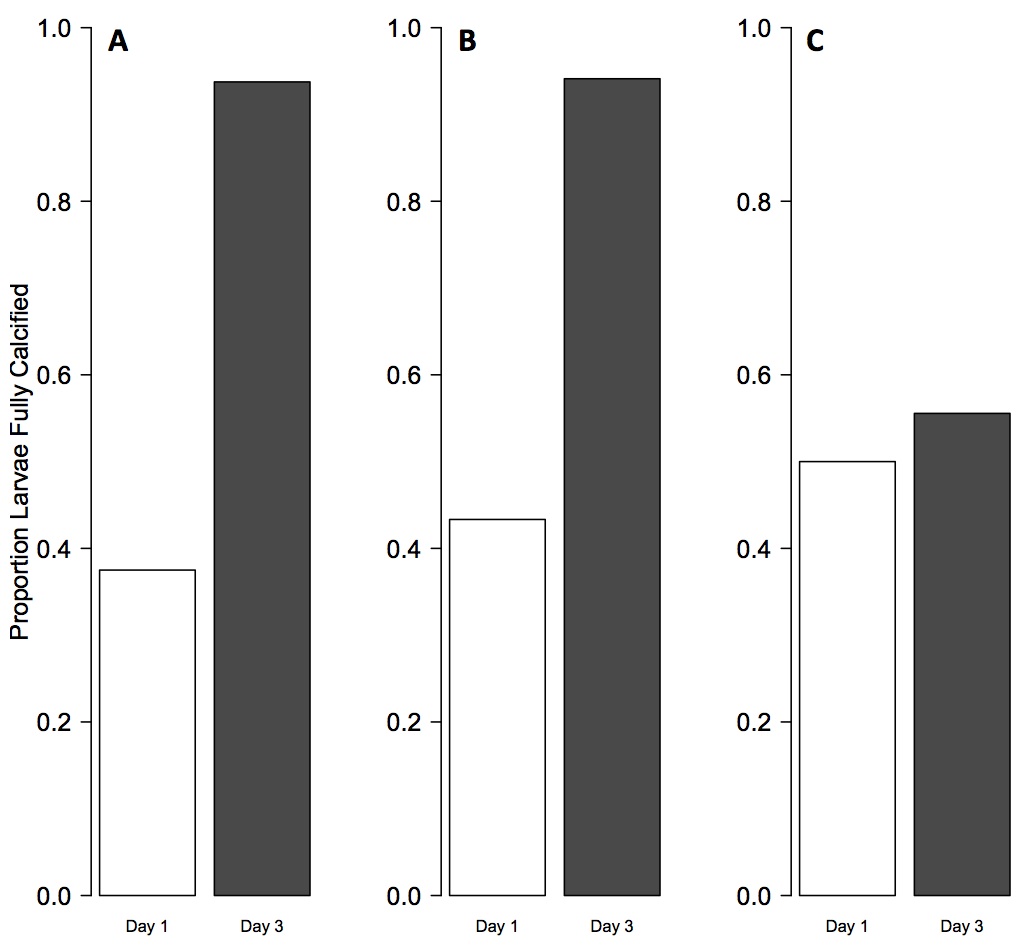 [Speaker Notes: Same pattern with calcification]
Chapter I
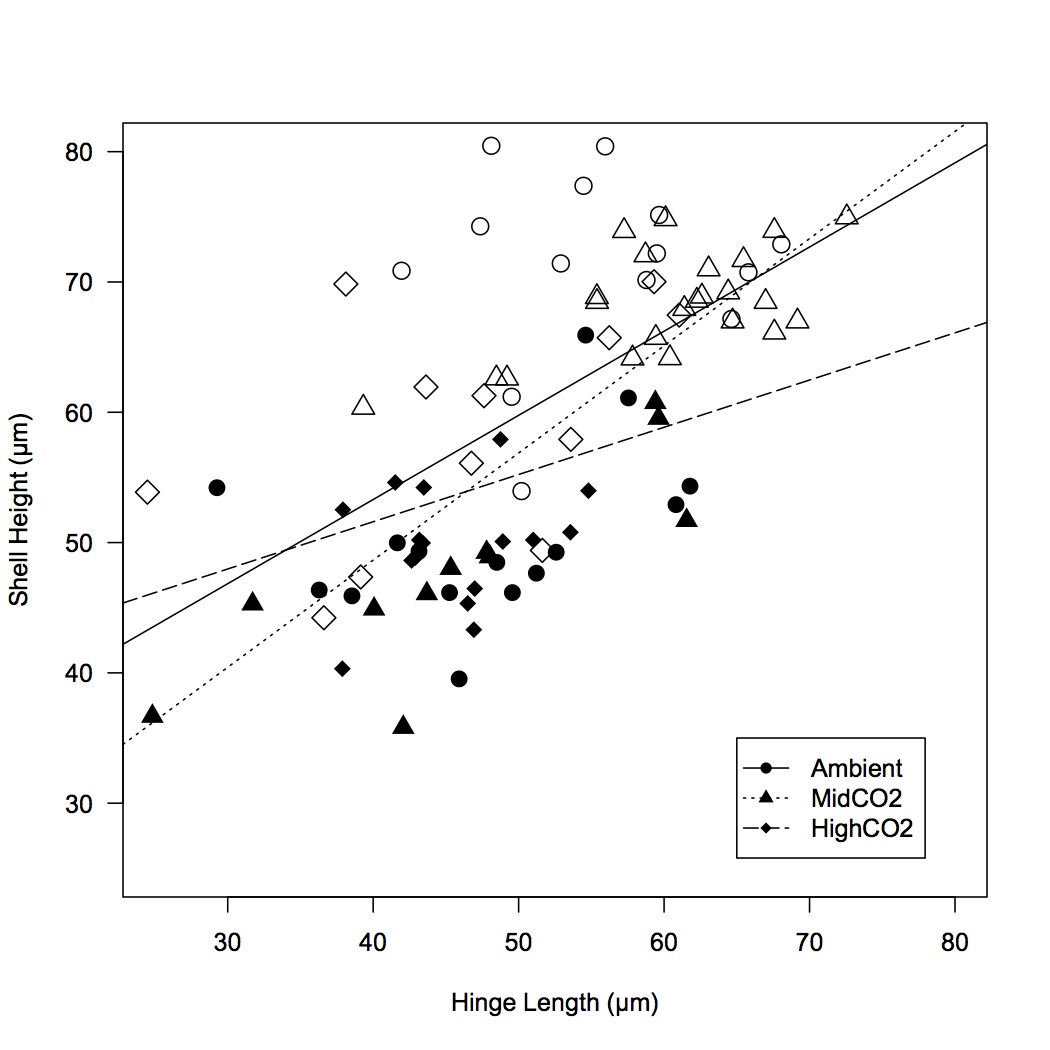 [Speaker Notes: Developmental delay – highCO2 larvae maintain same allometry but do not grow as fast]
Chapter II
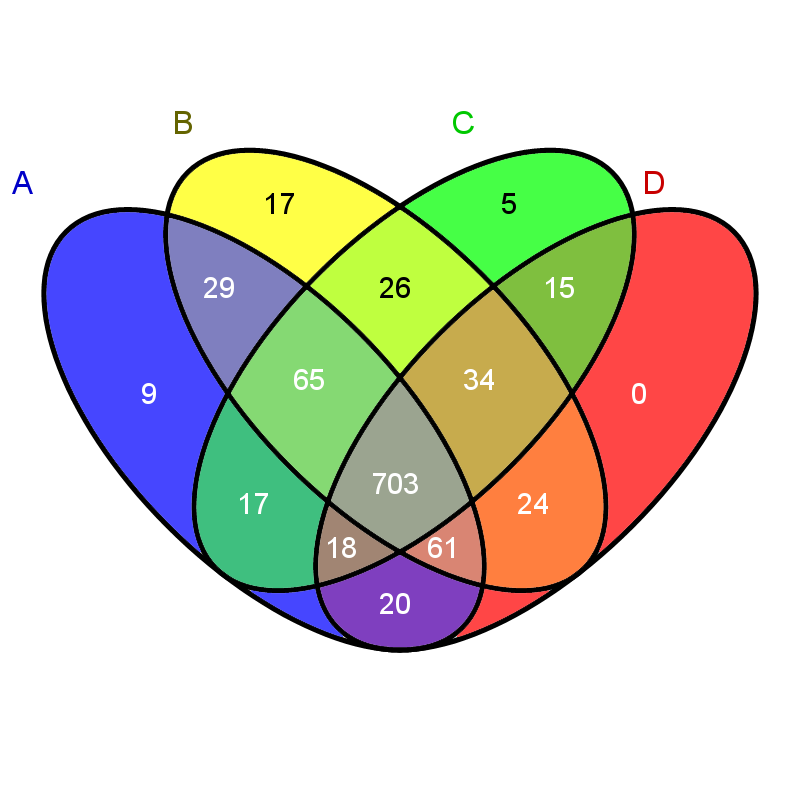 Chapter II
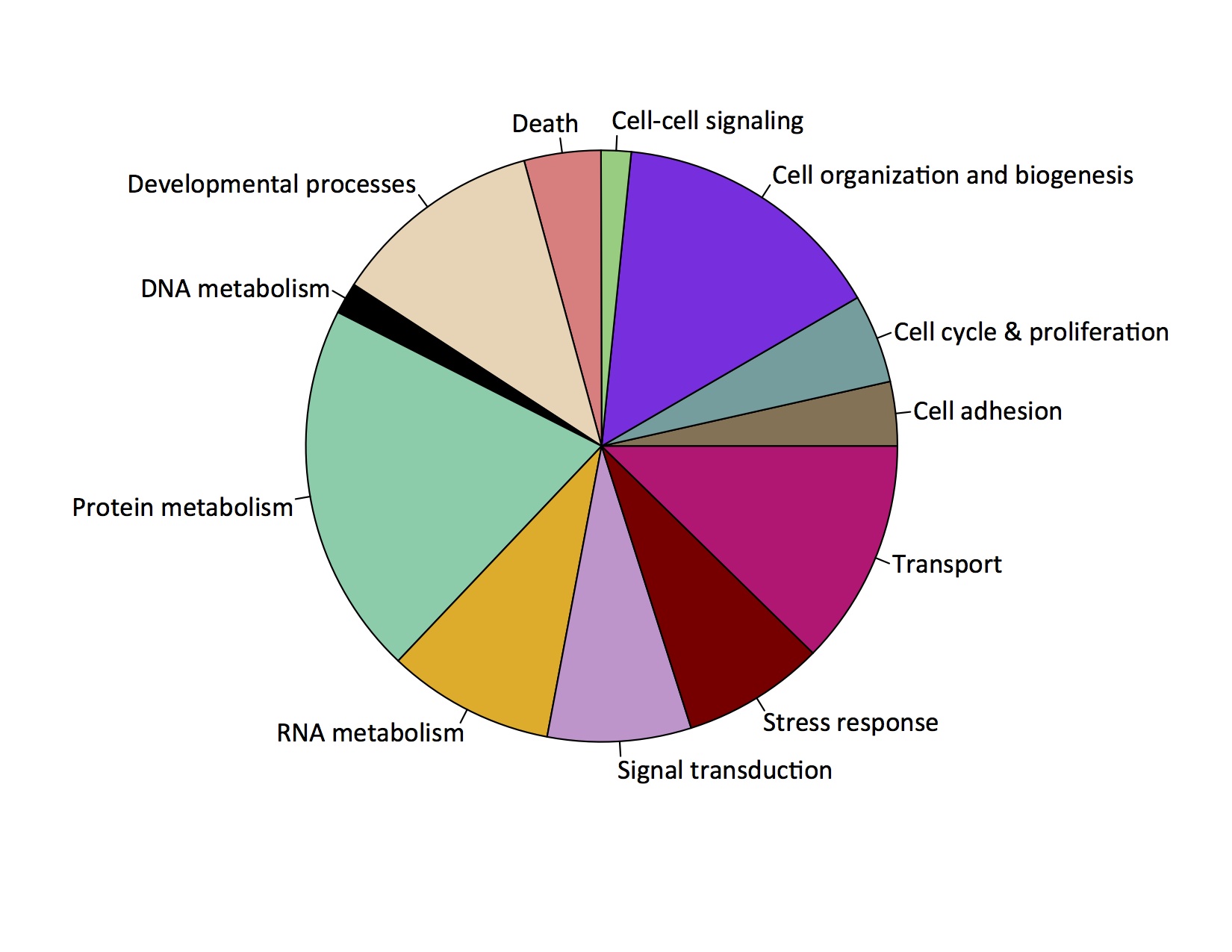 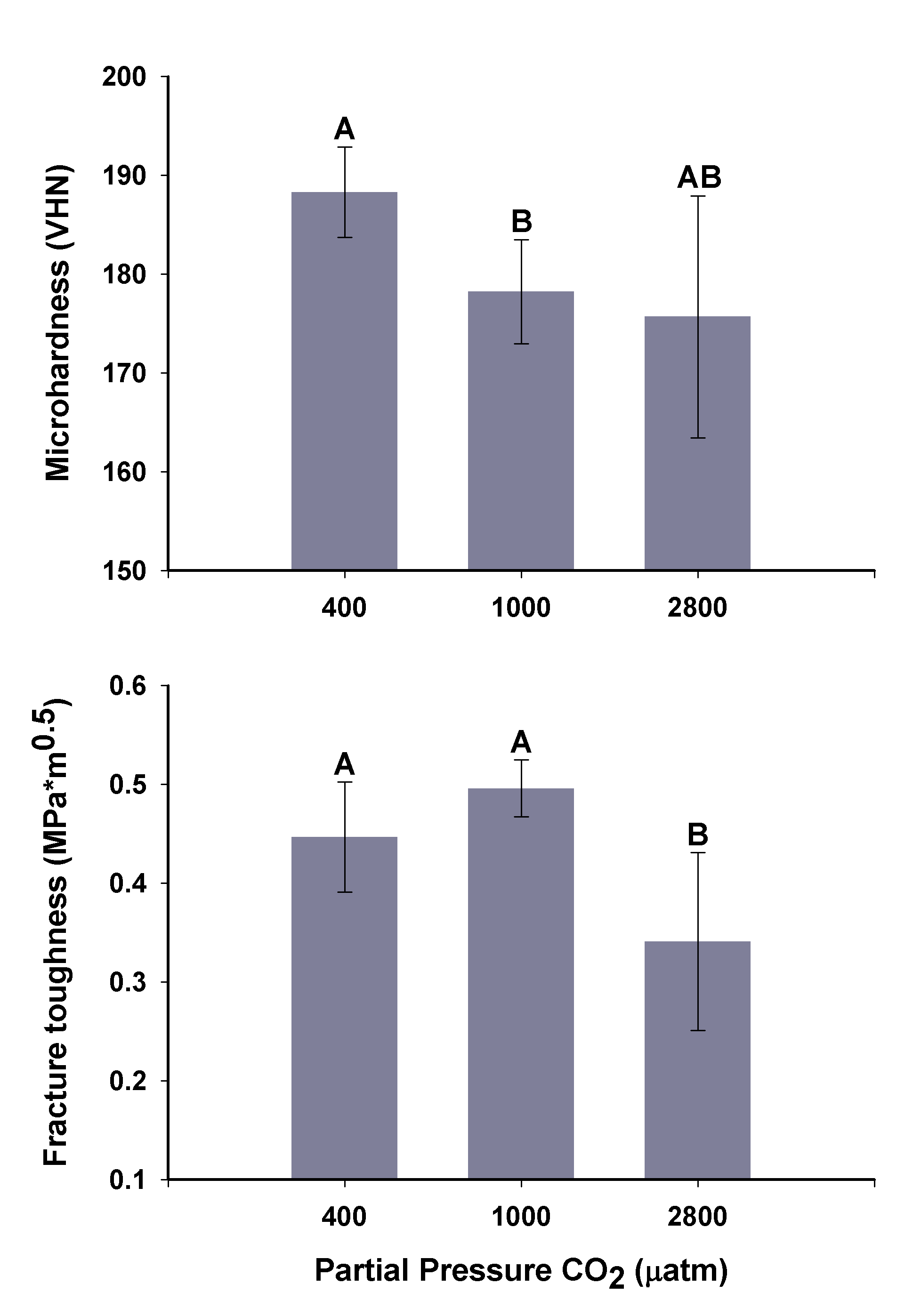 Chapter III
Chapter III
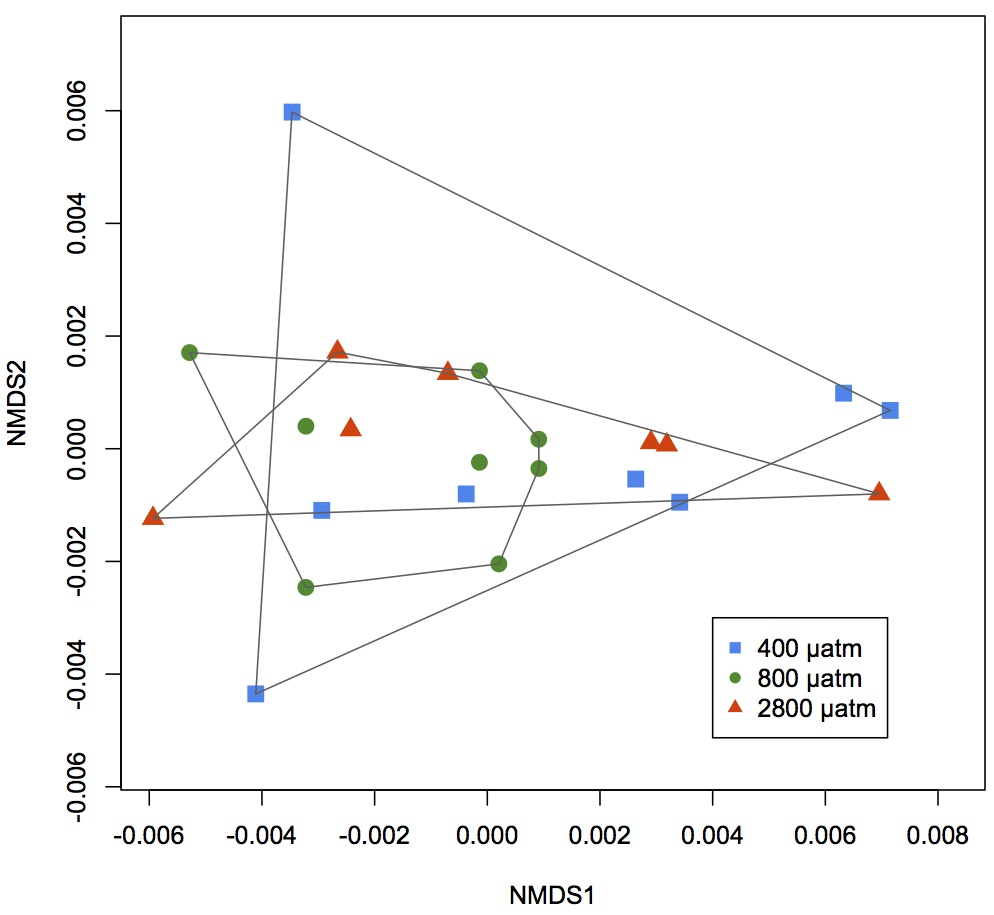 Chapter III
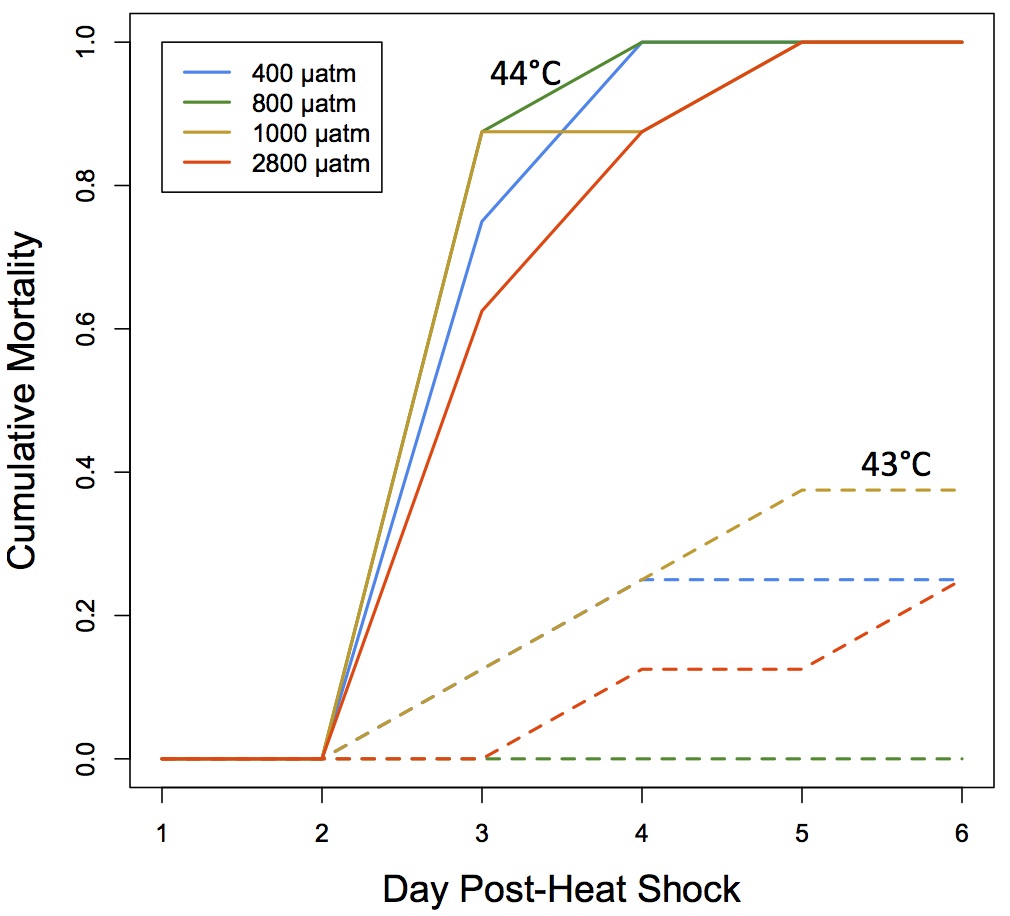 Chapter III
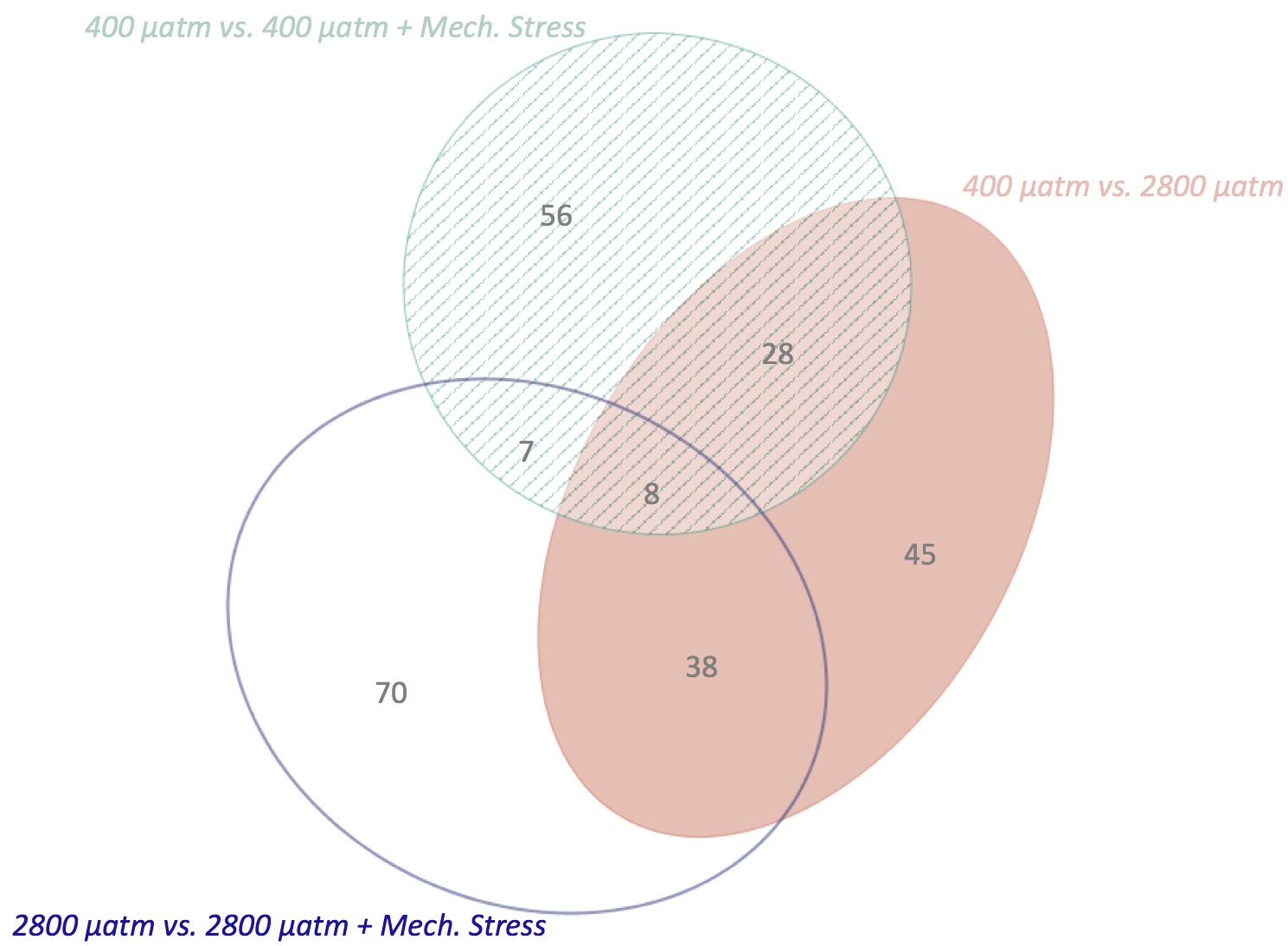 Chapter III
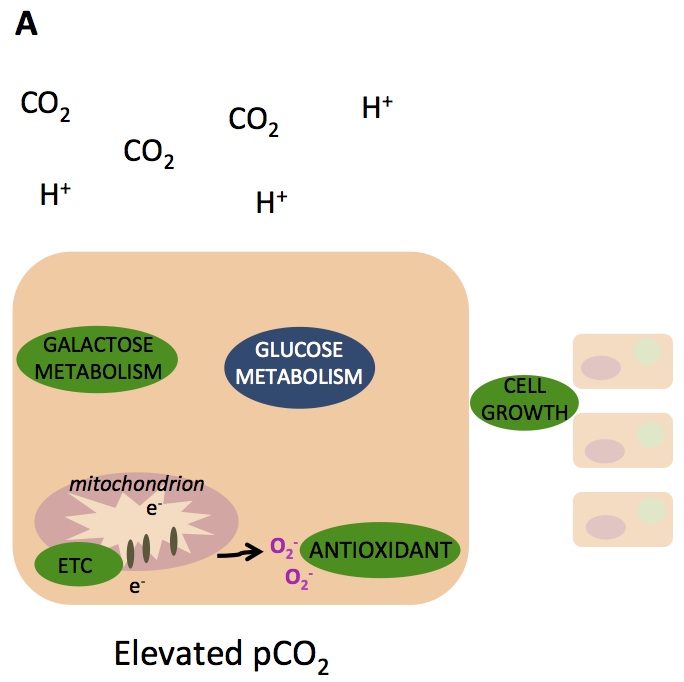